Деревья.
Выполнила воспитатель МБДОУ №169 Григорьва И.С
БЕРЁЗА
Если б дали берёзе расчёску, 
Изменила б берёзка причёску: 
В речку, как в зеркало, глядя, 
Расчесала б кудрявые пряди, 
И вошло б у неё в привычку 
По утрам заплетать косичку. 
Автор: И.П. Токмакова.
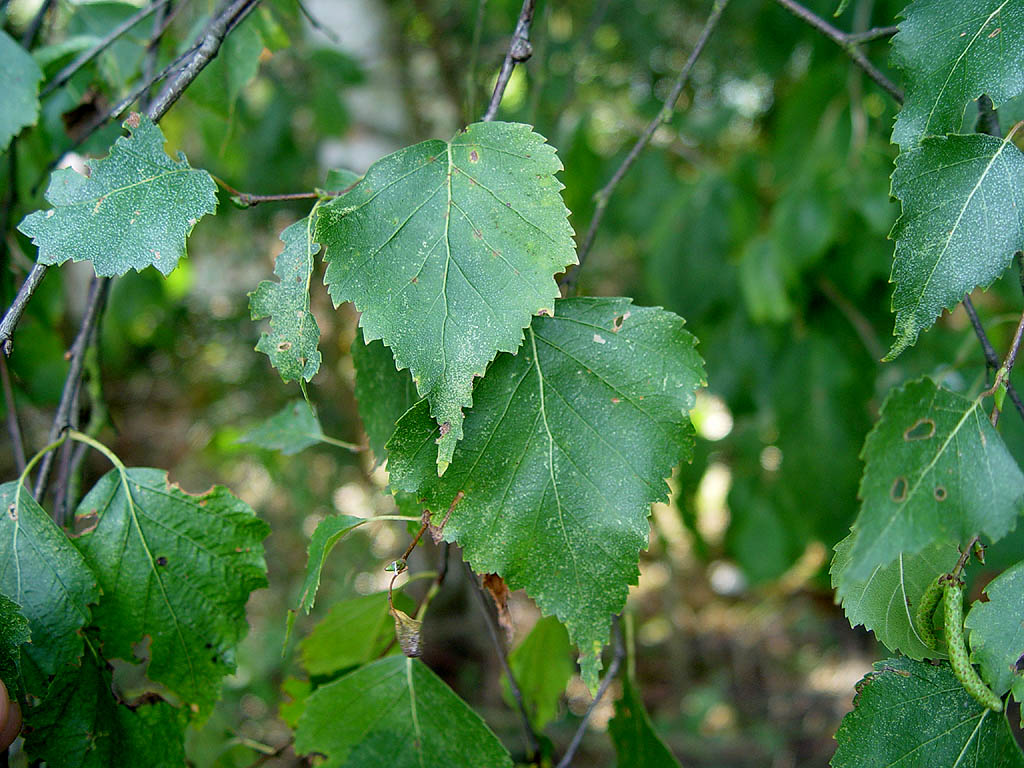 Ель обыкновенная -
издали надменная,
а вблизи - уютный дом...
Здесь мы дождь и переждём. 
Автор: Ю. Насимович
Ель
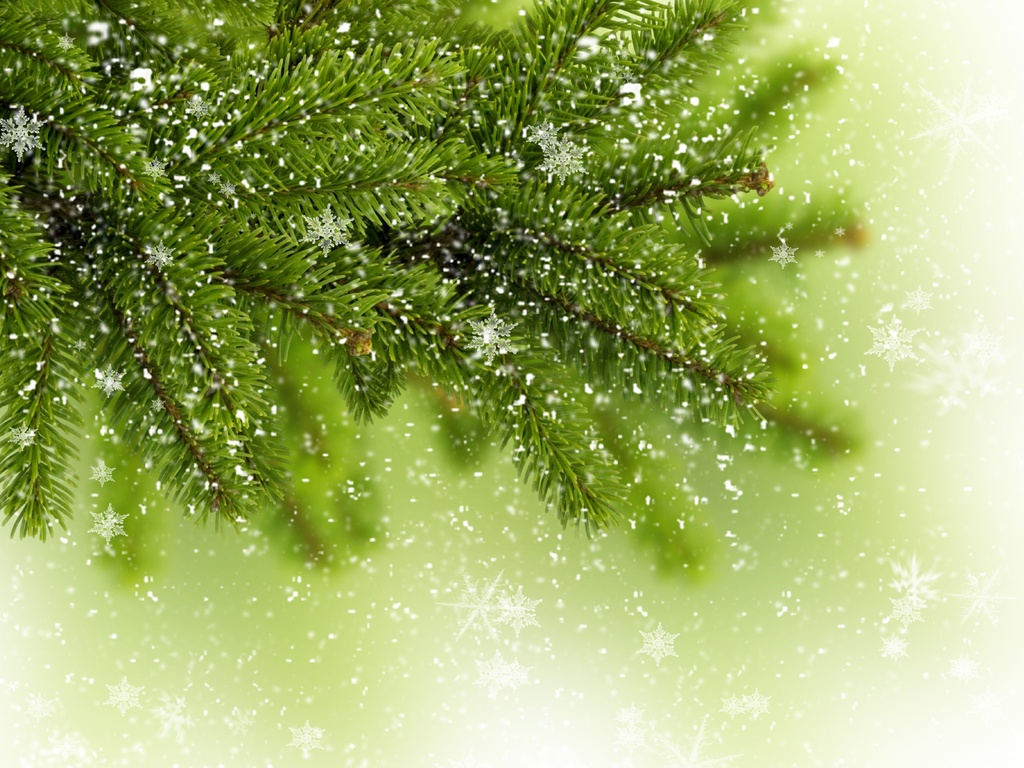 Липа
Листья-сердечки и с крылышком плод 
Липа на пасеке нашей растёт,
стройная липа, тенистая липа...
В соты стекается липовый мёд. 
Автор: Ю. Насимович
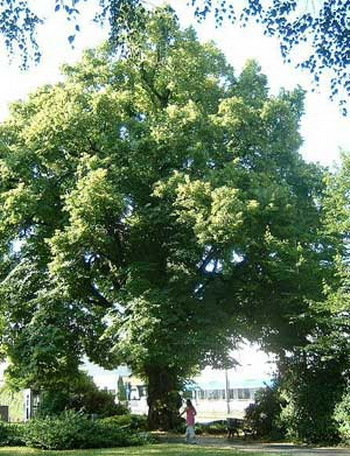 Клён в рябину был влюблён,
Но стоял безмолвно он,
Как стояла и она,
Тоже в клёна влюблена! 
Автор: Санин Е. Г.
Клен
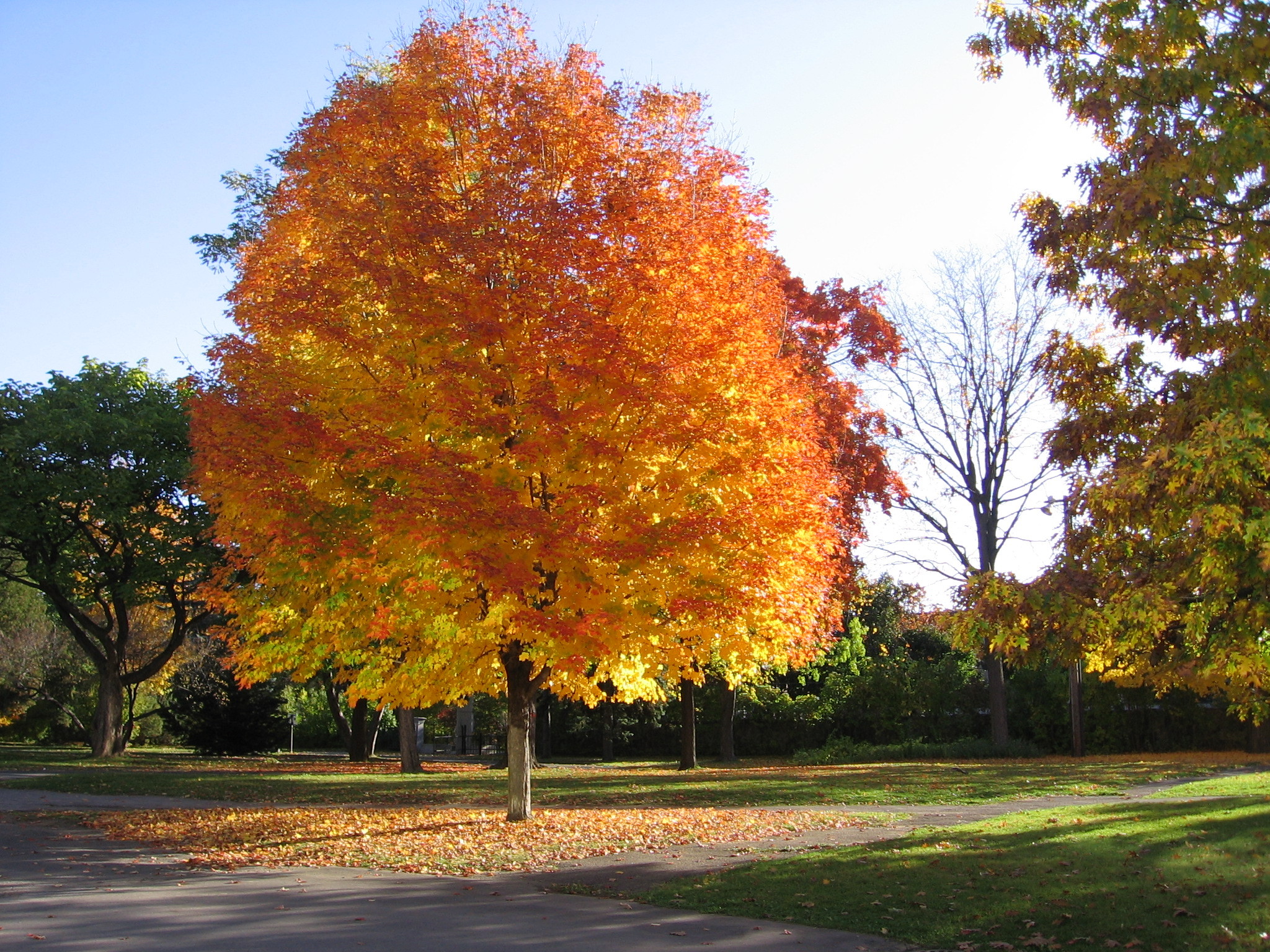 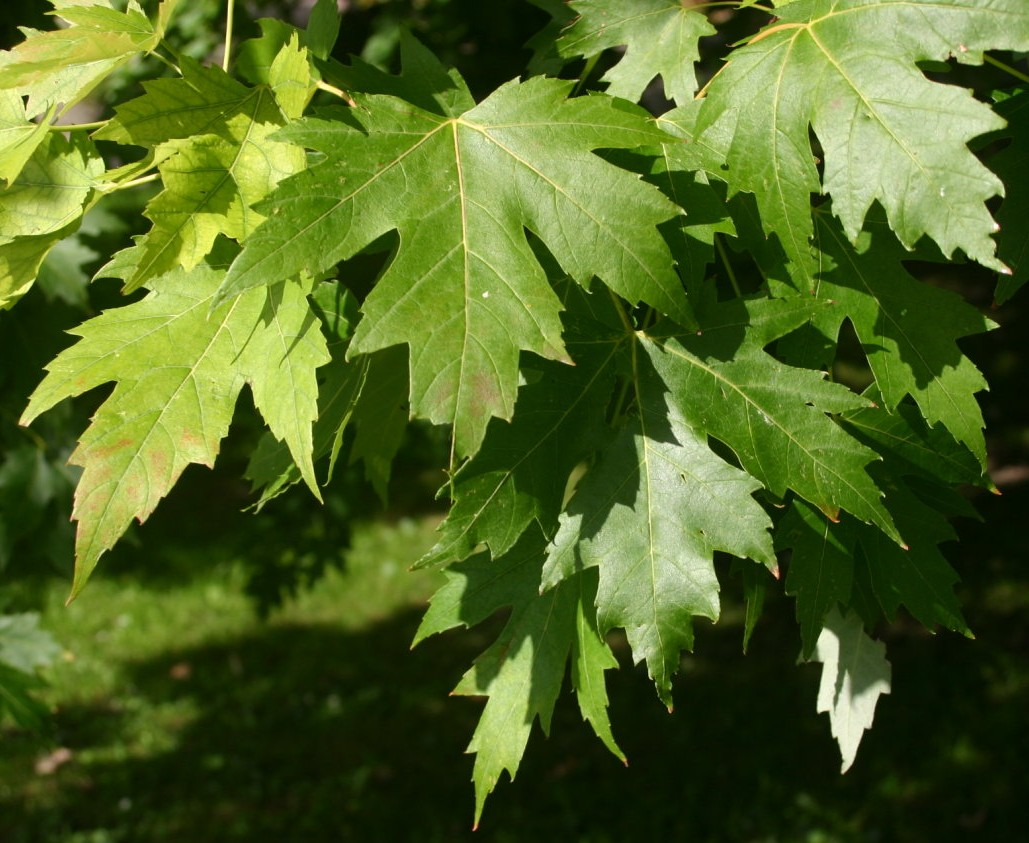 Зябнет осинка, 
Дрожит на ветру, 
Стынет на солнышке, 
Мерзнет в жару... 
Дайте осинке 
Пальто и ботинки - 
Надо погреться 
Бедной осинке.
Осина
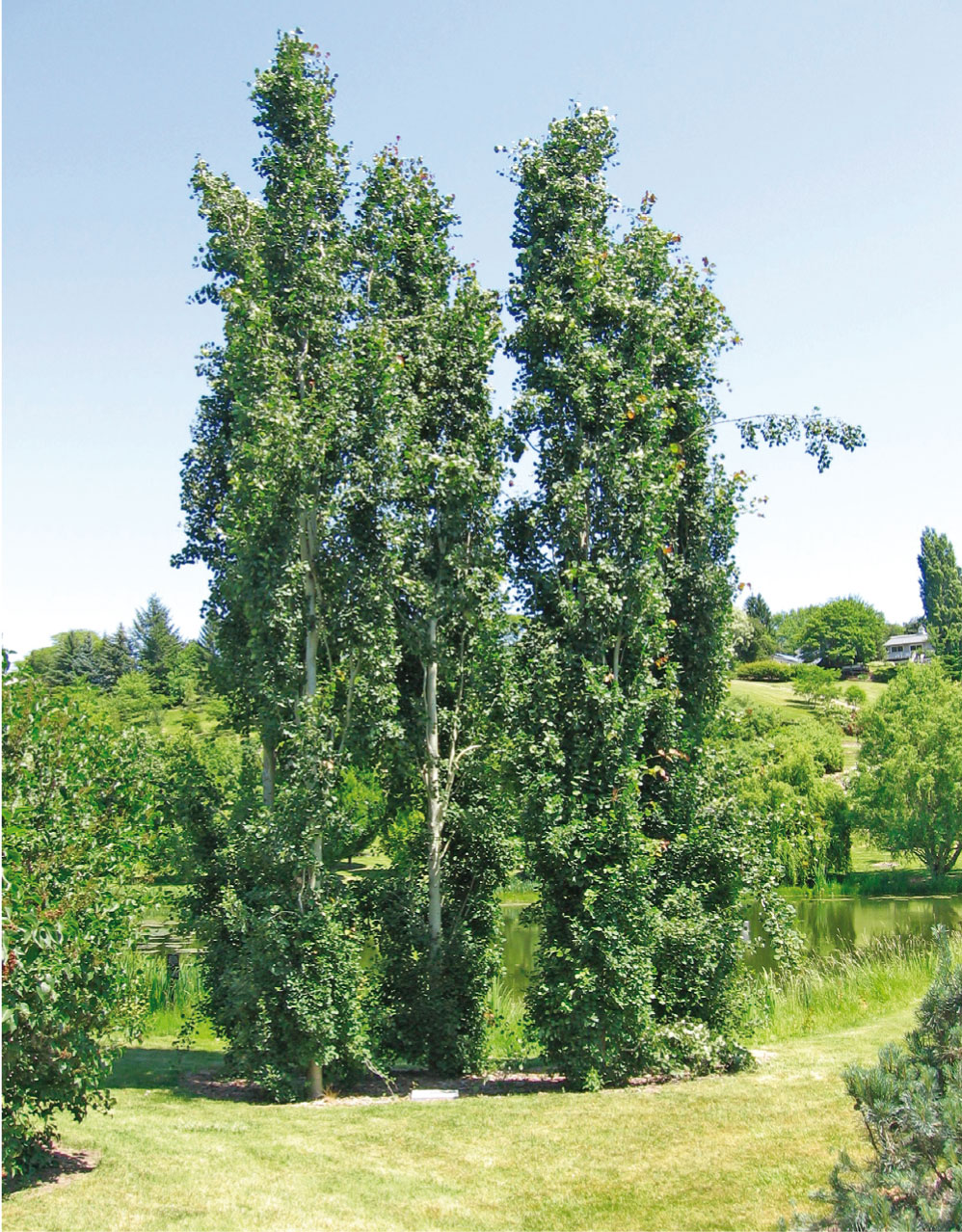 Рябина
Под окном растёт рябина -
в красных ягодах вершина.
Прилетели свиристели -
угощенье мигом съели. 
Автор: Ю. Насимович
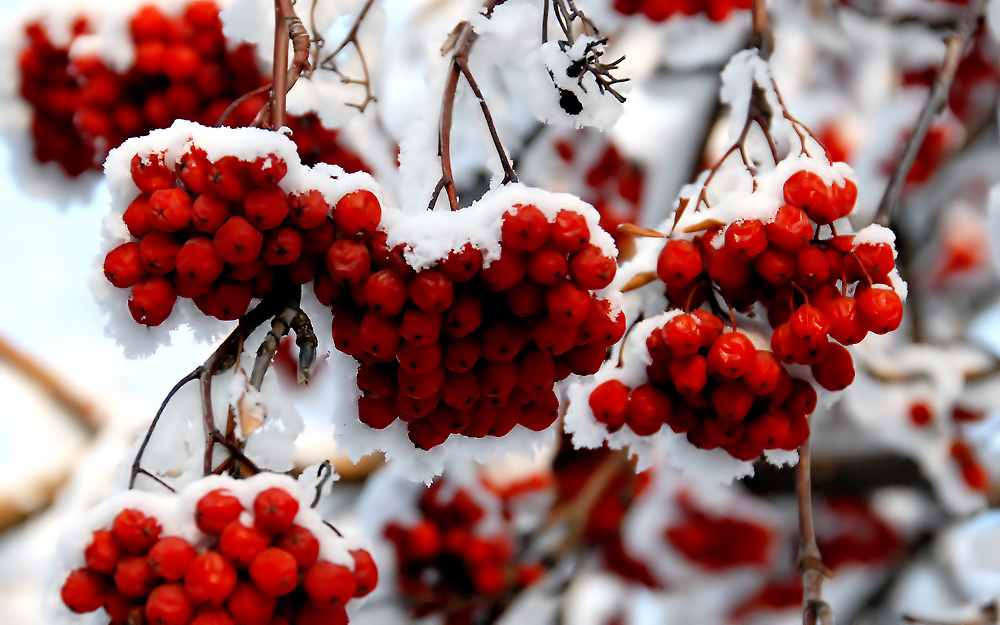 Тополь
За окном, в разгаре лета,
Побелела вся земля.
Неужели снег? Нет, это –
Пух роняют тополя! 
Автор: Санин Е. Г.
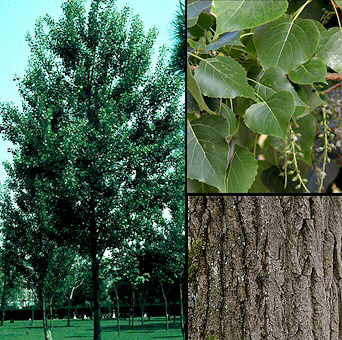 ДУБ
Дует ветер с юга,Дует ветер с вьюгой,И с востока налетает,Но меня он не сломает!Дуйте, ветры, - не боюсь –Дубом как-никак зовусь! Автор:М. Вайнилайтис
СОСНА
Как дышится легко в бору сосновом!Он кажется смолистым срубом новым:По гладким веткам белки скачут ловко,Стволы, как медь горят по вечерам,И дятел ярко-красная головкаМелькает в сосняке то здесь, то там.                 
       Автор:  Т. Шорыгина
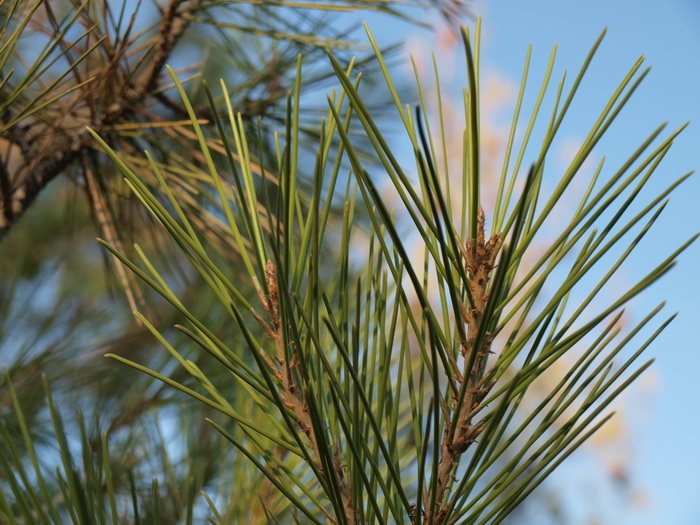 Наш лесок
    Он не низок, не высок,Зелен, светел наш лесок.Мы, когда учиться сталиВ том лесочке насчитали:Восемь сосенок густых,Пять березок молодых,Семь осинок-невеличек,Девять сосенок-сестричек.Хорошо в лесу таком –Каждый кустик нам знаком.Только раз погоревали:когда нас домой позвали.Автор: А. Прокофьев